Faktor – Faktor yang Mempengaruhi Masa Nifas
Wilda Rezki Pratiwi, S.ST., M. Kes
Faktor – Faktor yang Mempengaruhi Masa Nifas
Faktor Pengaruh Fisik
Faktor Psikososial
Faktor-faktor Yang Mempengaruhi Suksesnya Masa Transisi Ke Masa Menjadi Orang Tua Pada Masa Post Partum Adalah
Respon dan dukungan dari keluarga dan teman
Hubungan dari pengalaman melahirkan terhadap harapan dan aspirasi
Pengalaman melahirkan dan membesarkan anak yang lalu
Pengaruh budaya
Masa Adaptasi Ibu Dalam Masa Nifas
Keadaan Abnormal Psikologi Pada Ibu Nifas
Faktor Lingkungan
faktor lingkungan yaitu pendidikan di samping faktor-faktor lainnya. Jika masyarakat mengetahui dan memahami hal-hal yang mempengaruhi status kesehatan tersebut maka diharapkan masyarakat tidak melakukan kebiasaan/adat-istiadat yang merugikan kesehatan khususnya bagi ibu hamil, bersalin dan nifas.
Contohnya …
1. Masa nifas dilarang makan telur, daging, udang, ikan laut dan lele, keong,daun lembayung, buah pare, nenas, gula merah, dan makanan yang berminyak. 
Dampak positif: tidak ada
Dampak negative :merugikan karena masa nifas memerlukan makanan yang bergizi seimbang agar ibu dan bayi sehat. 
2.  Setelah melahirkan atau setelah operasi hanya boleh makan tahu dan tempe tanpa garam ,ngayep´dilarang banyak makan dan minum, makanan harus disangan/dibakar. 
Dampak positif:tida ada
dampak negative :merugikan karena makanan yang sehat akan mempercepat penyembuhan luka.
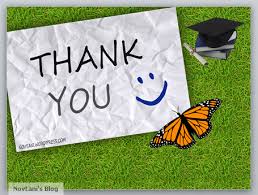